به نام خدا
تهیه کننده: زهرا اسدالهی
بیمارستان ضیائیان
شهریور 1398
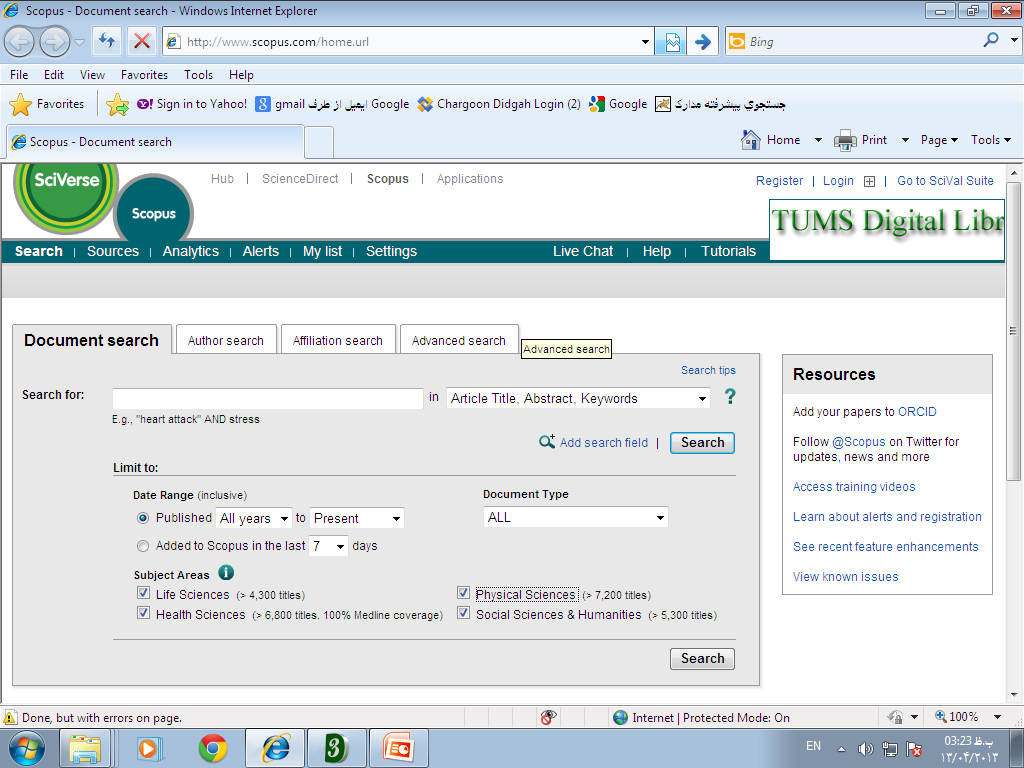 معرفی پایگاه استنادی اسکوپوس
معرفی
بانک اطلاعاتی Scopus  بزرگترين بانک استنادی و چکيده نويسی جهان است که توسط Elsevier ناشر هلندی Science Direct راه اندازی شده و در واقع يکی از رقيبان پايگاه استنادی ISI آمريکا می باشد. اين پايگاه ابزار خوبی برای پژوهشگران در حوزه های مختلف است که نه تنها اطلاعات مقالات و چکيده آنها بلکه ميزان استنادات آنها را نيز بيان می کند. به عبارت ديگر علاوه بر جستجو و دسترسی به مقالات معتبر می توان فعال ترين نويسنده ، سازمان ، مراکز تحقيقاتی و مجلات هسته را در حوزه موضوعی خاص تعيين و رتبه بندی کرد. با ثبت نام در اين بانک وارائه پست الکترونيکی خود ، بطور روزآمد از مقالات و اطلاعات جديد  منتشر شده در حوزه موضوعی خود از طريق پست الکترونيکی اطلاع کسب نماييد.
http://www.scopus.comآدرس:
امکانات اين بانک شامل موارد زير است
دسترسی به مقالات حدود 15000 ژورنال از 5000 ناشر
        دسترسی به 1000 ژورنال Open Access.
        دسترسی به 500 Conference Proceedings  
        دسترسی به 600 ناشرتجاری و33 ميليون چکيده .
        دسترسی به نتايج 386 ميليون سايت علمی .
       دسترسی به 21 ميليون ثبت نامه .
        دسترسی به حدود 500 مجله بصورتFree  .
       امکان پالايش جستجو و ايجاد Alert برای مقالات جديدی که مرتبط با موضوع جستجو است .
         پوشش %100 مقالات بانکMedline  از سال 1966 بطور کامــــــل وسالهای قبل از آن برای موضوعـــــــاتLife and Health Sciences 
      يافتن نويسندگان پر استناد و وابستگی های سازمانی آنها جهت تبادلات علمی .
         حدود 28 مجله ايرانی در اين بانک وارد شده که از اين تعداد 14 عنوان آن مربوط به پزشکی می باشد .
مجلات ايرانی که در حوزه پزشکی در اين بانک وارد شده عبارتند از
Acta Medica Iranica
Archives of Iranian Medicine
Daru
Iranian Journal of Allergy, Asthma and Immunology
Iranian Journal of Diabetes and Lipid Disorders
Iranian Journal of Immunology
Iranian Journal of Medical Sciences
Iranian Journal of Public Health
Iranian Journal of Radiation Research
Journal of Medicinal Plants
Journal of Research in Medical Sciences
Medical Journal of the Islamic Republic of Iran
Pahlavi Medical Journal
Yakhteh
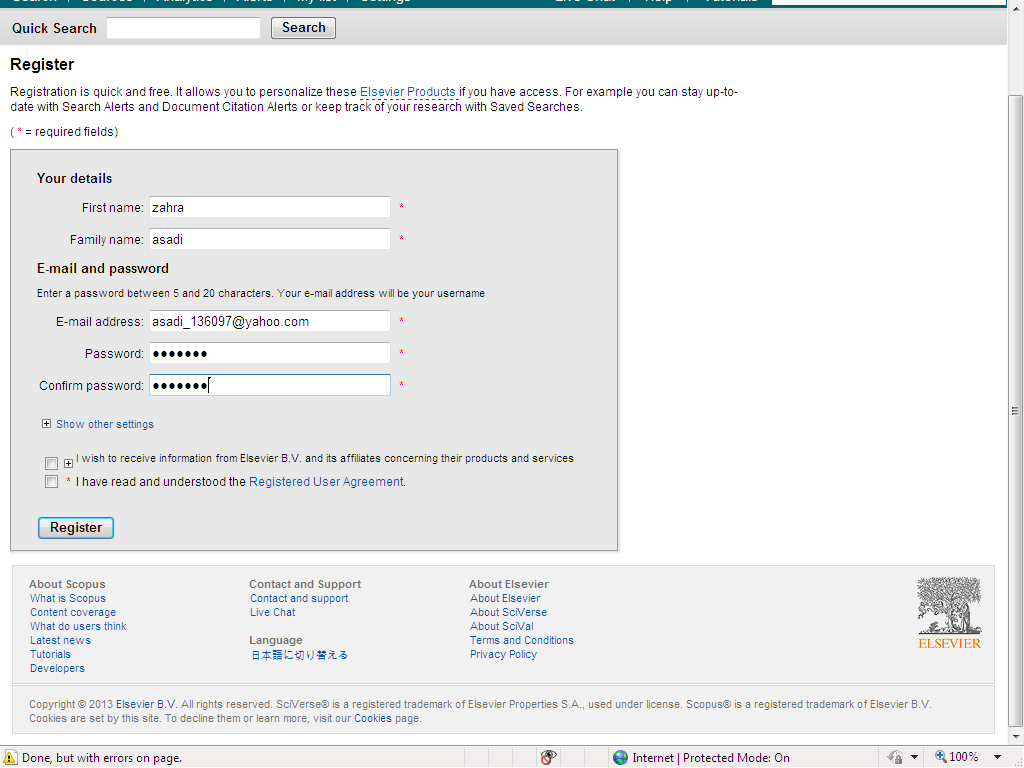 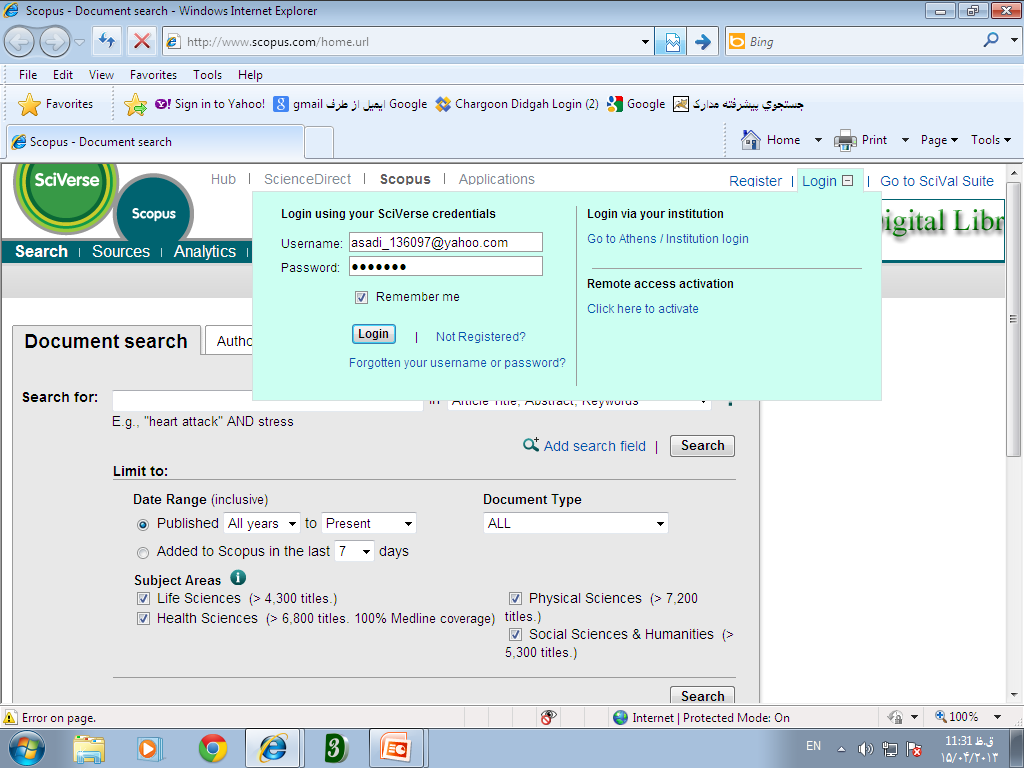 Document Search
سرچ را در گزینه های زیر میتوانید انجام دهید
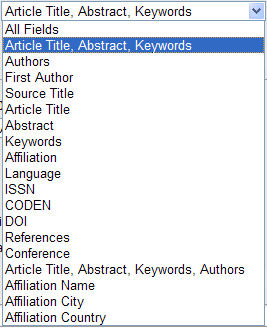 با نگه داشتن ماوس روی هریک از این موضوعات زیر مجموعه های آنها را خواهیم دید
مثال برای جستجوی مدرک
نیاز به مقالاتی در زمینه موضوعی heart attack  و stress 
می باشد به نحوی که heart attack در عنوان جستجو گردد و سال انتشار آن ازسال 1995 تا کنون باشد
نتایج جستجوی خود را محدودتر  کنید
حذف گزینه های انتخاب شده
محدود به گزینه های انتخاب شده
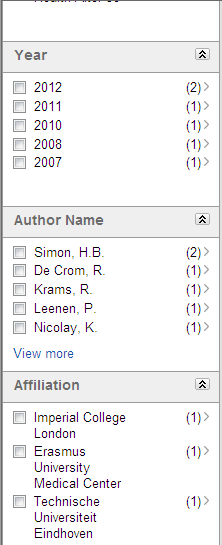 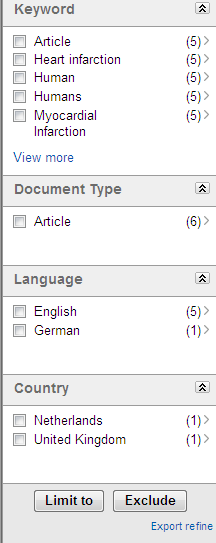 در ذيل عنوان مقاله 3 گزينه زير مشاهده می گردد
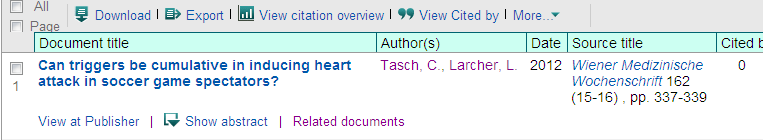 با انتخاب اين گزينه  به سايت ناشر مجله متصل و چنانچه دانشگـاه آن بانک را خريداری کرده باشد به متن کامل آن مقاله دسترسی خواهيد يافت .
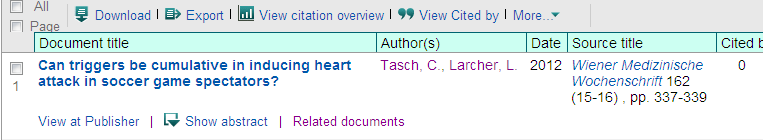 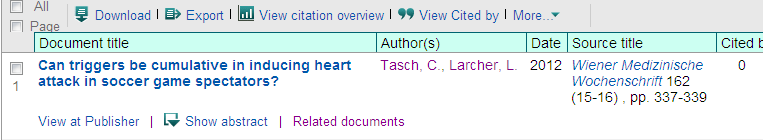 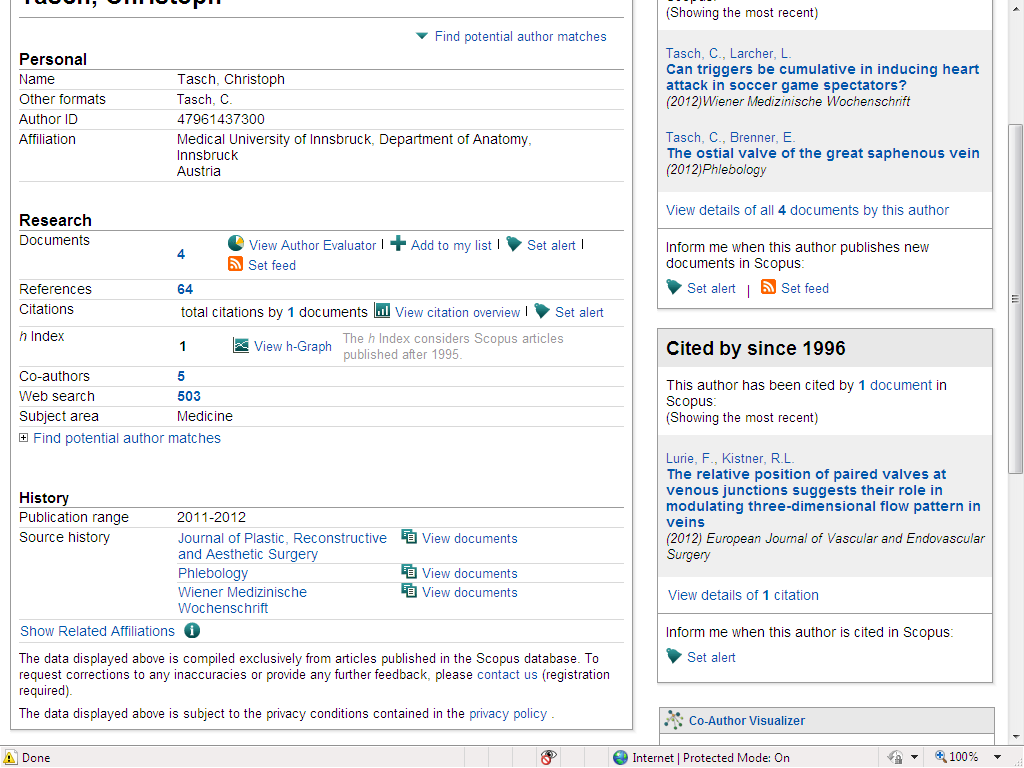 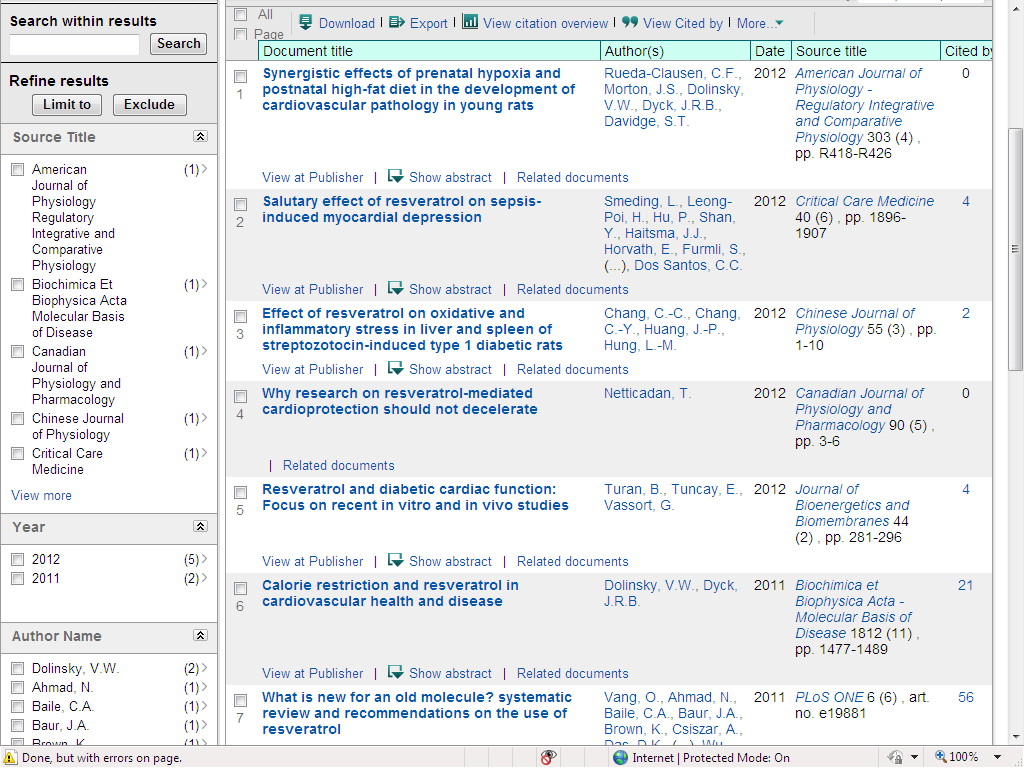 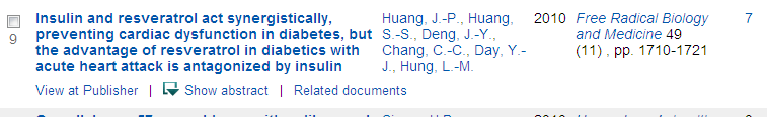 ارسال مقالات جدید در حیطۀ این جستجو به ایمیل
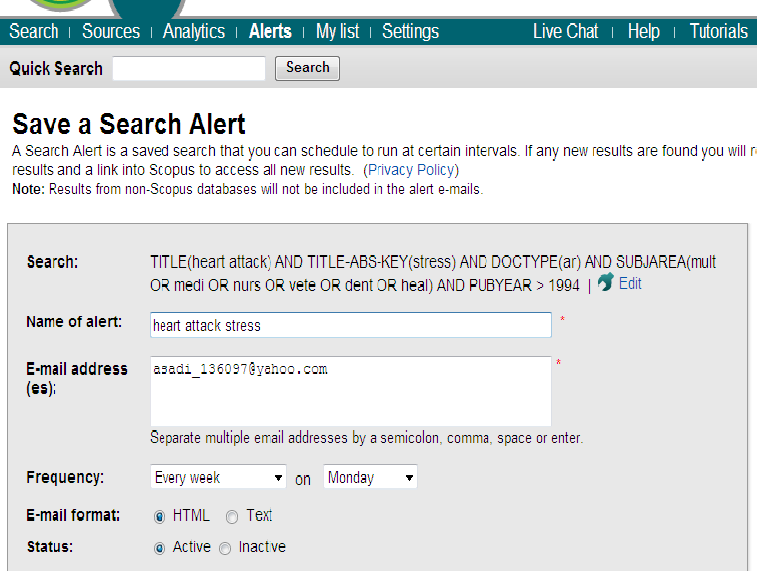 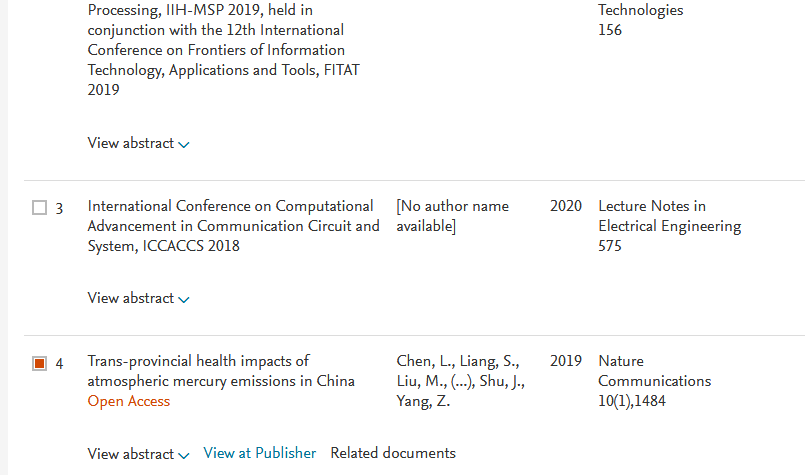 خروجی گرفتن از رکوردهای انتخاب شده
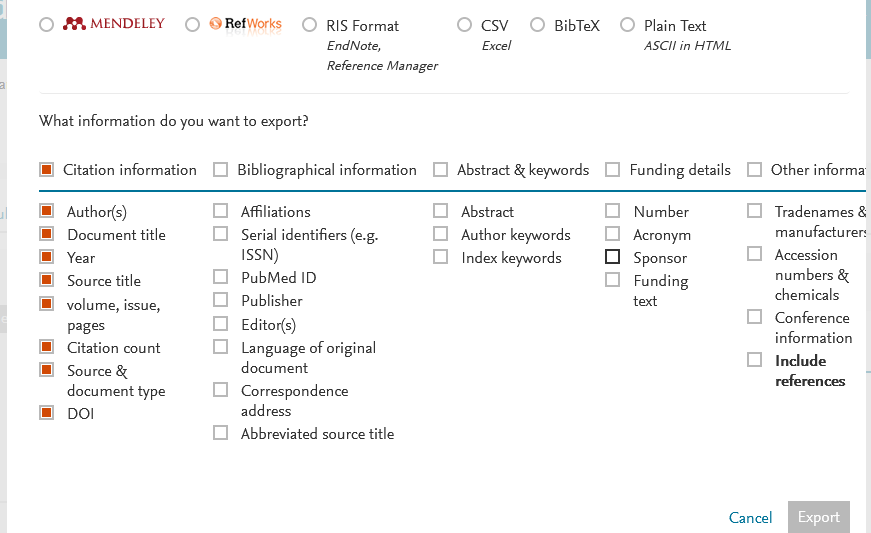 ردیابی استنادهای مقاله
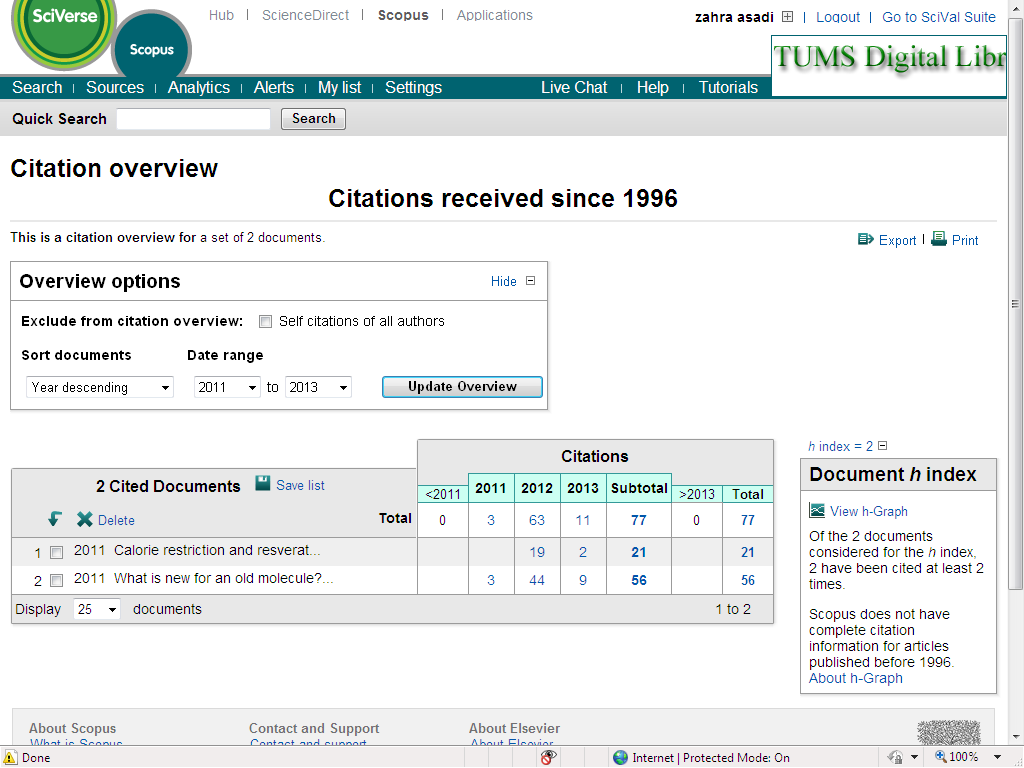 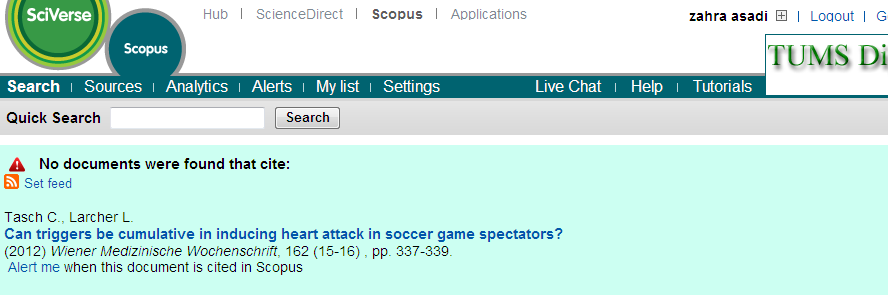 نمایش گزینه های که بیشترین دسترسی را دارند
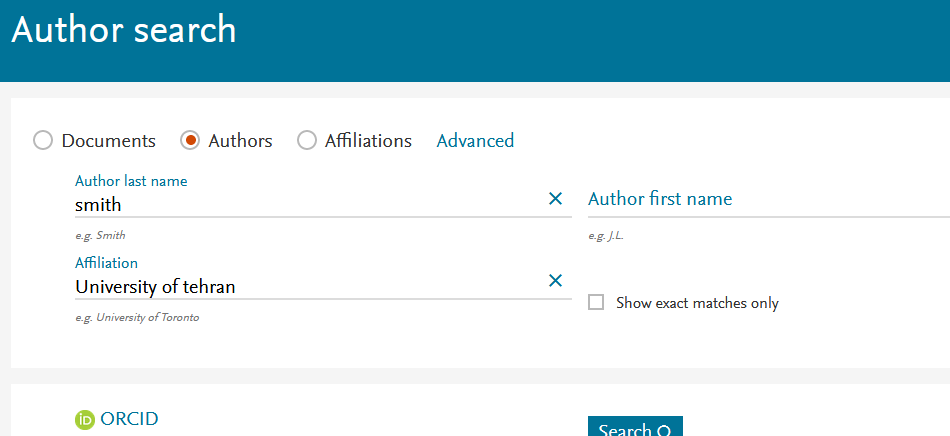 Author search
انطباق جستجو فقط با نام کوچک مورد نظر شما
مشاهده مقالات نویسنده
مشاهده آخرین مقاله از نویسنده
با کلیک برروی نام نویسنده می توانیم مشخصات نویسنده را ببینیم
نام نویسنده به اشکال مختلف
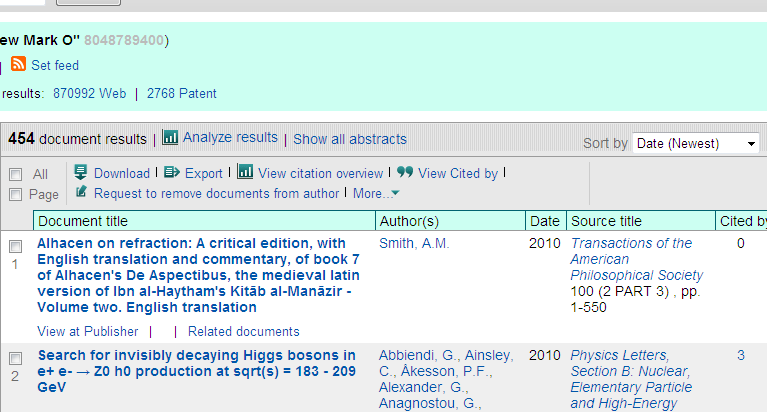 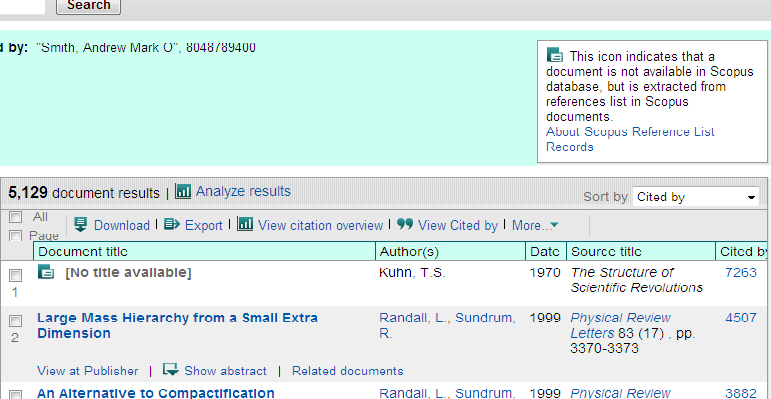 مشخصات نویسنده
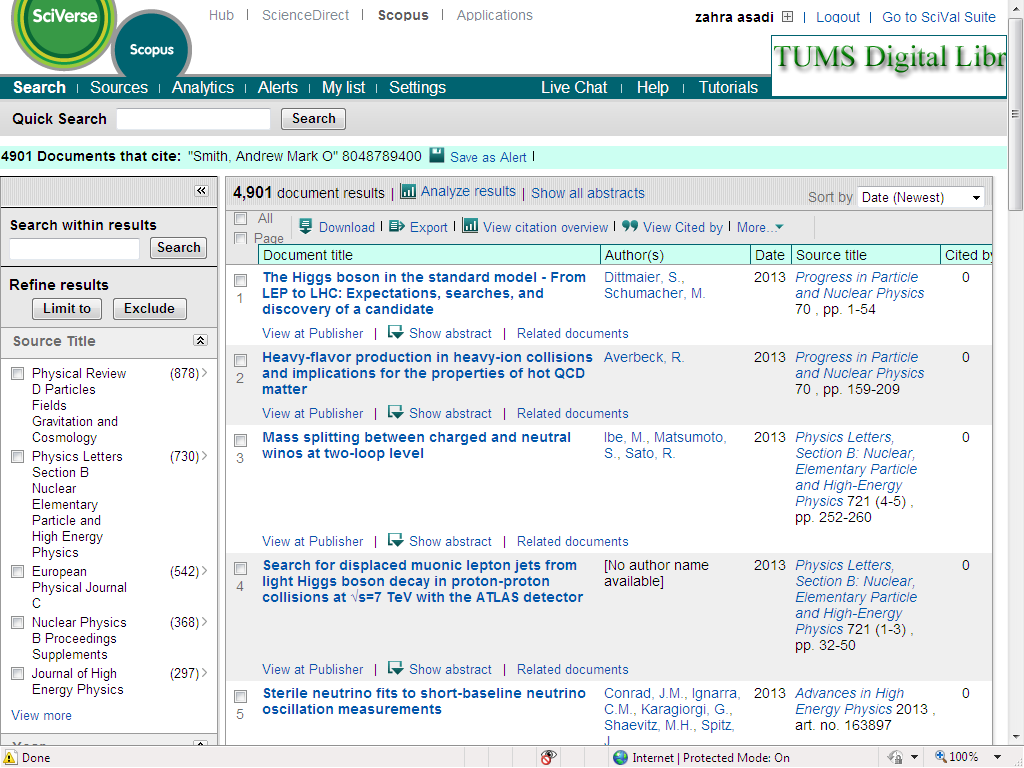 ارزیابی نویسنده
پوشش موضوعی مقالات نویسنده
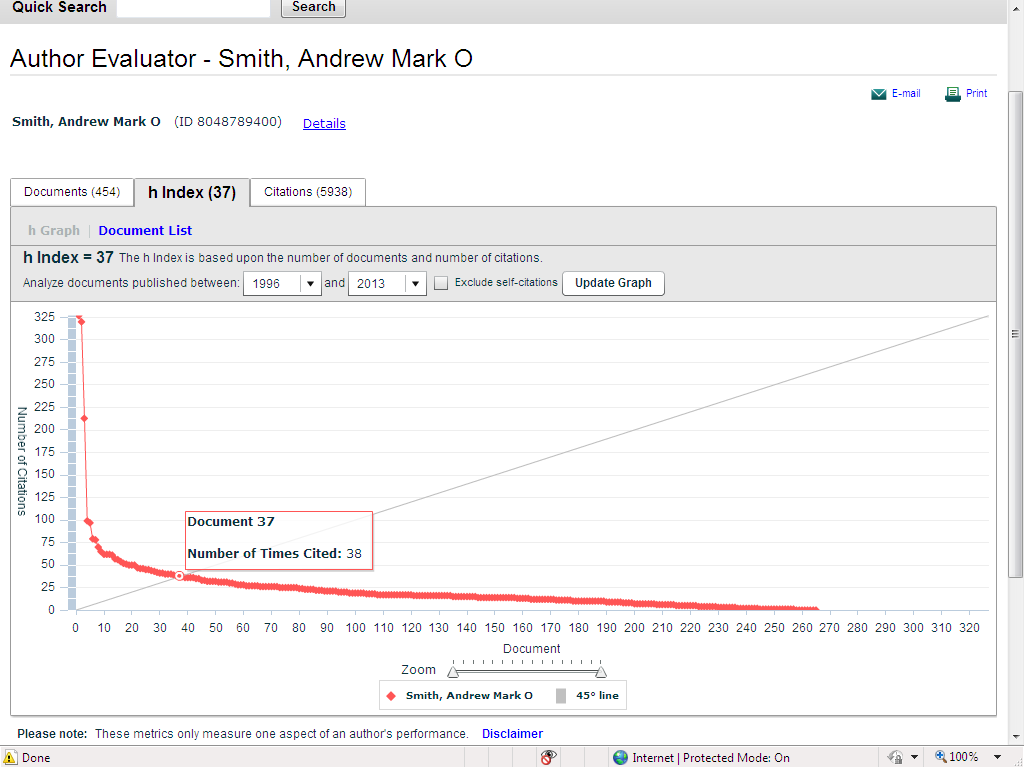 زمانی که تعداد استنادات به مقالات يک نويسنده با تعداد مقالاتش برابر می شود H Index آن نويسنده تعيين می گردد
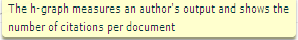 مفهومش این است که این نویسنده حداقل 37 مقاله منتشر شده دارد که هر کدام حداقل 37 استناد دارند به عبارت دیگر بقیه مقالاتش کمتر از 37 استناد دارند.
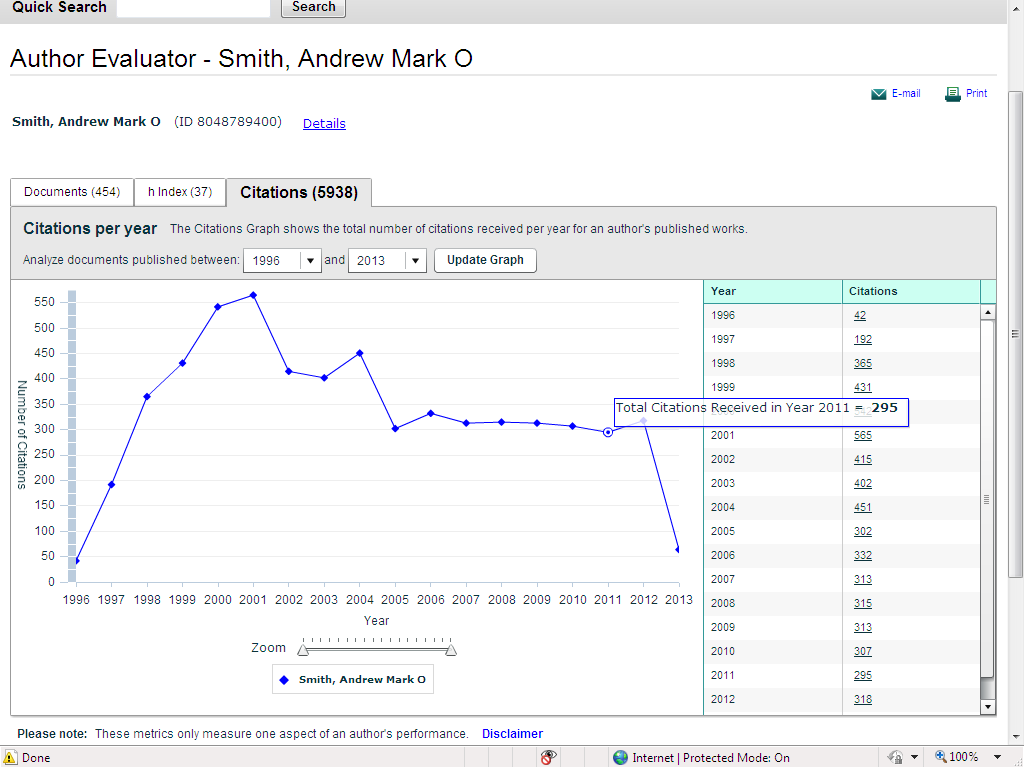 تعداداستنادات به مقالات نویسنده را برحسب سال نشان می دهد
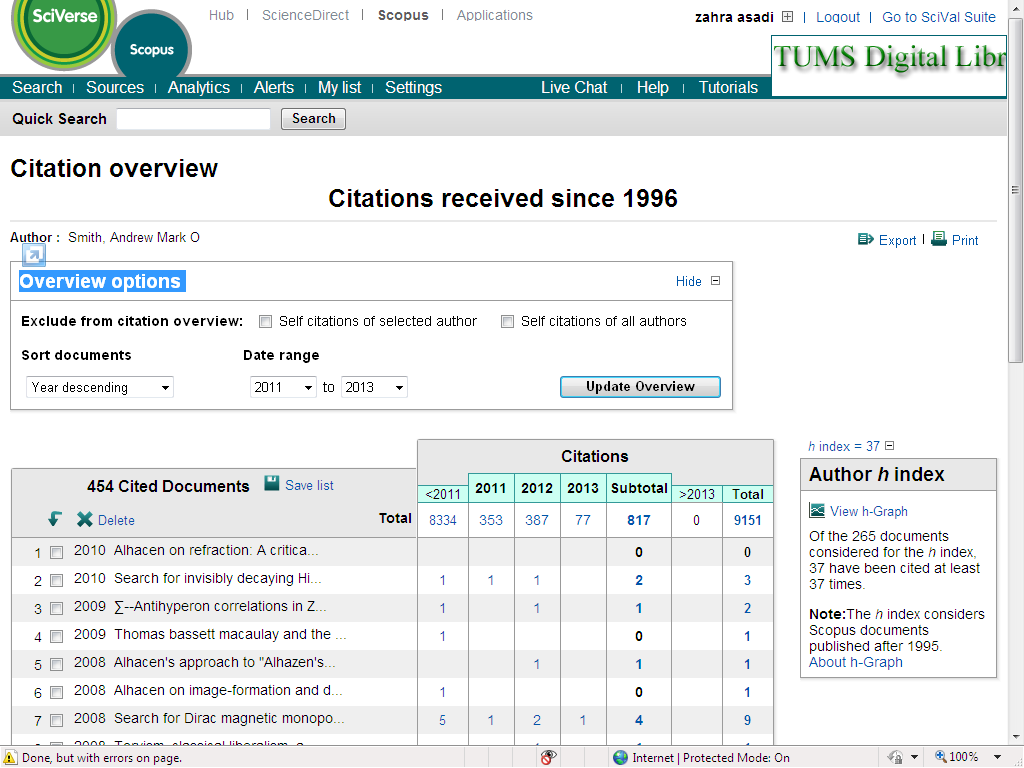 N  مدرکی که به آن n یا بیشتر از n  استناد شده باشد
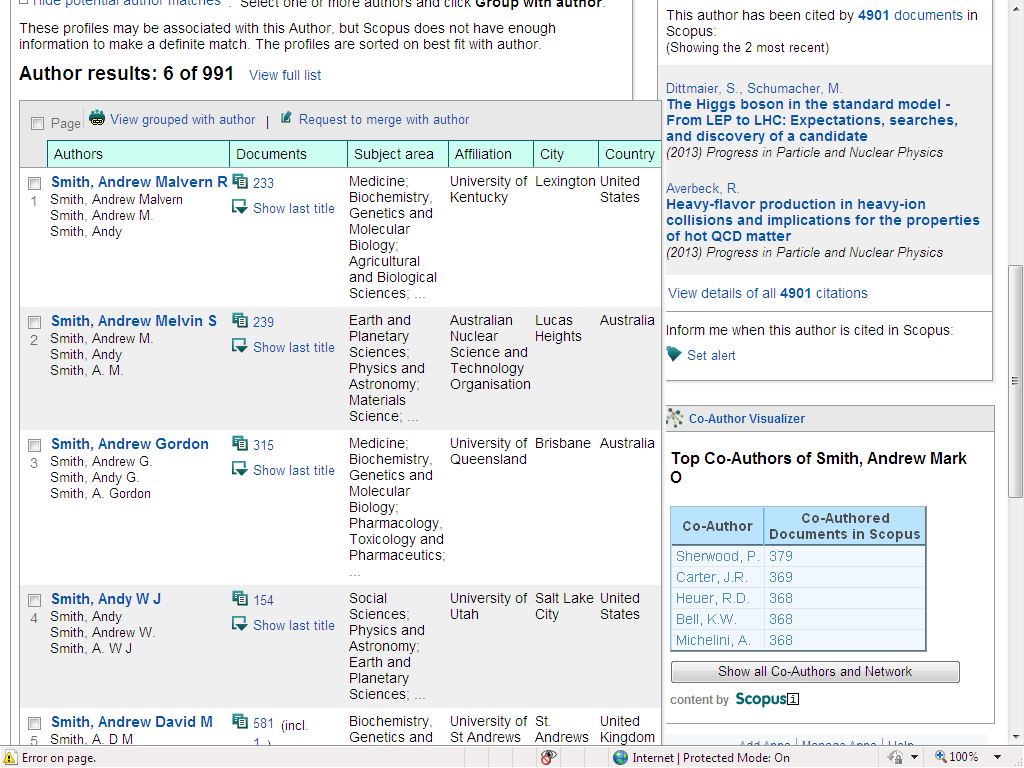 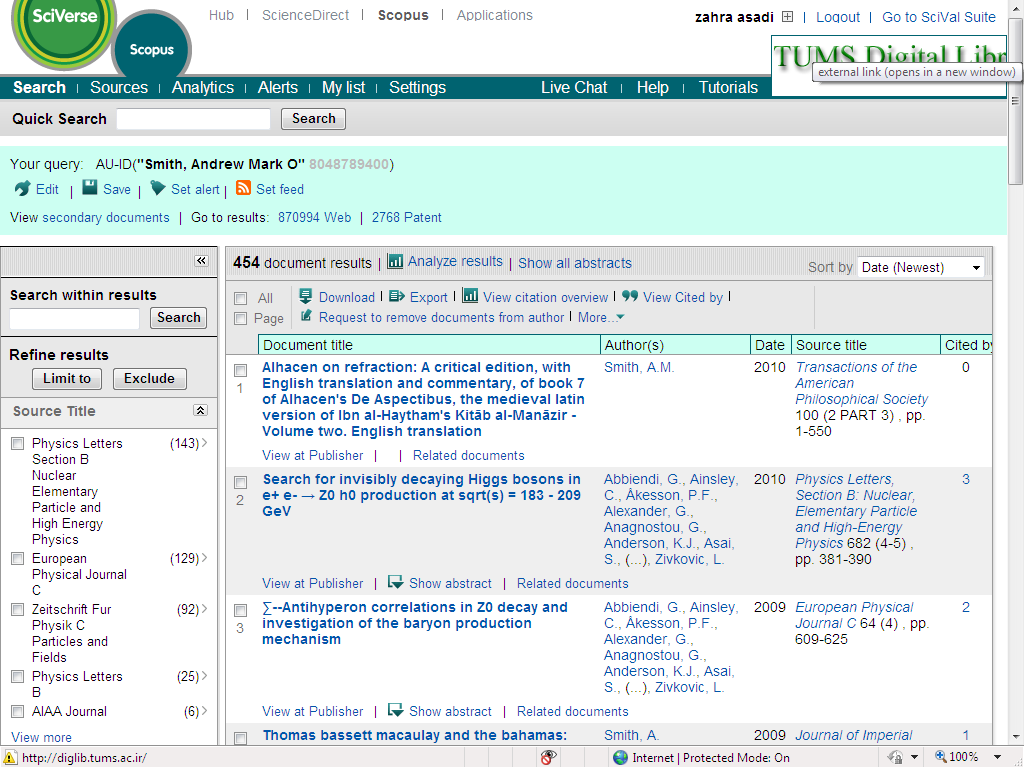 Affilation Search
به منظور بررسی وضعيت علمی موسسه ای خاص ويا يافتن اشکال مختلف نام های يک موسسه
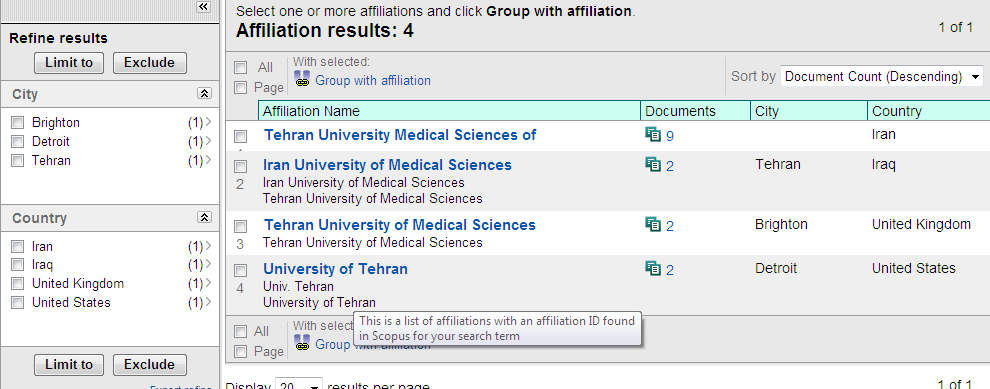 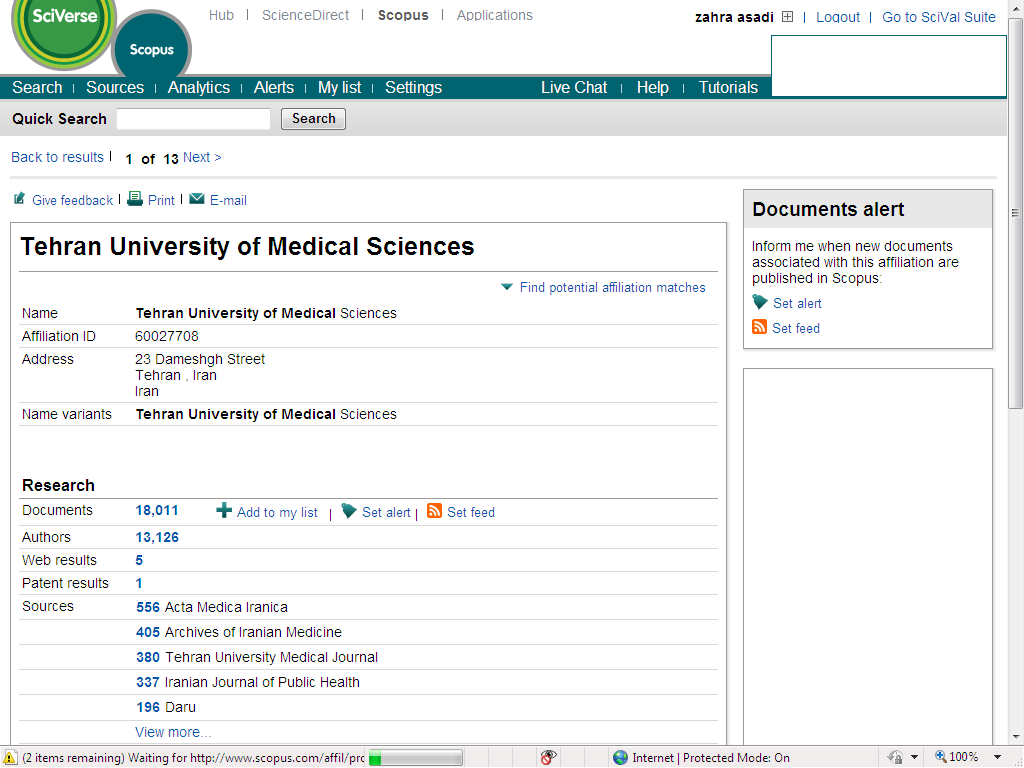 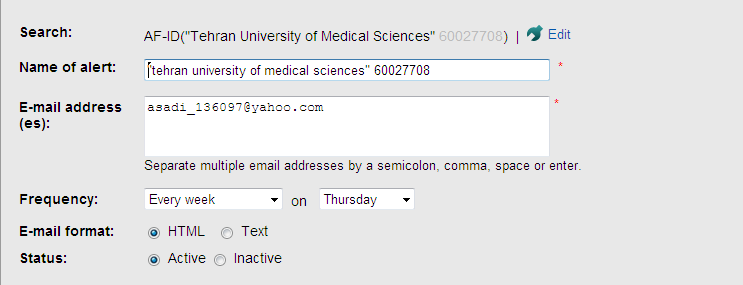 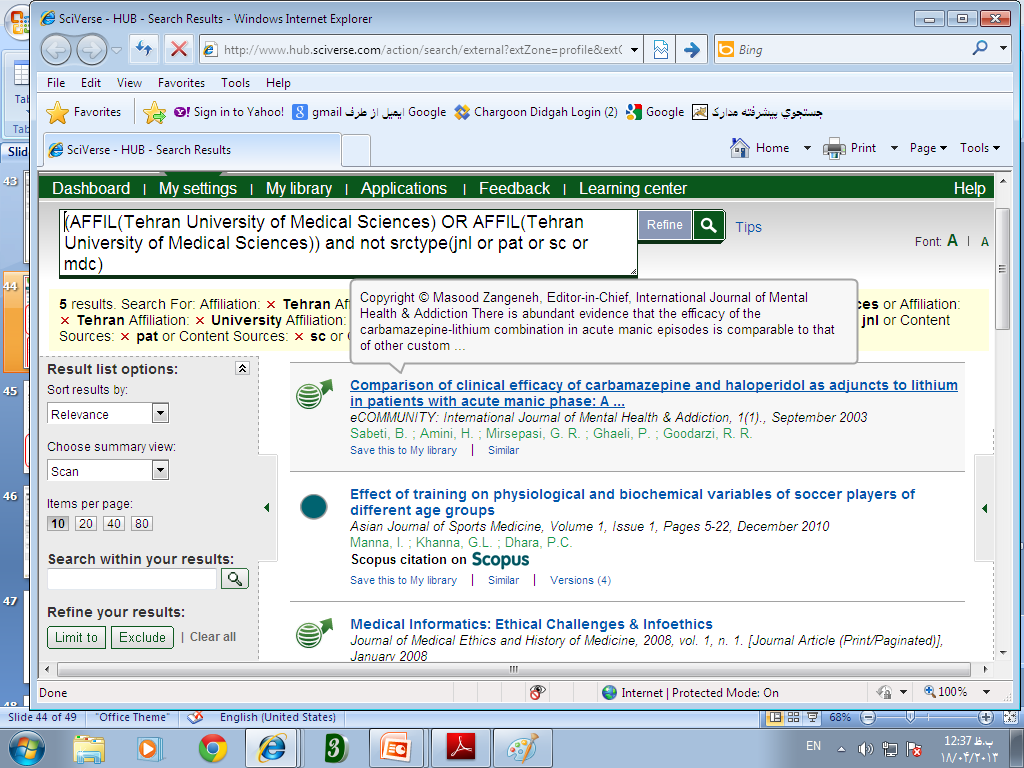 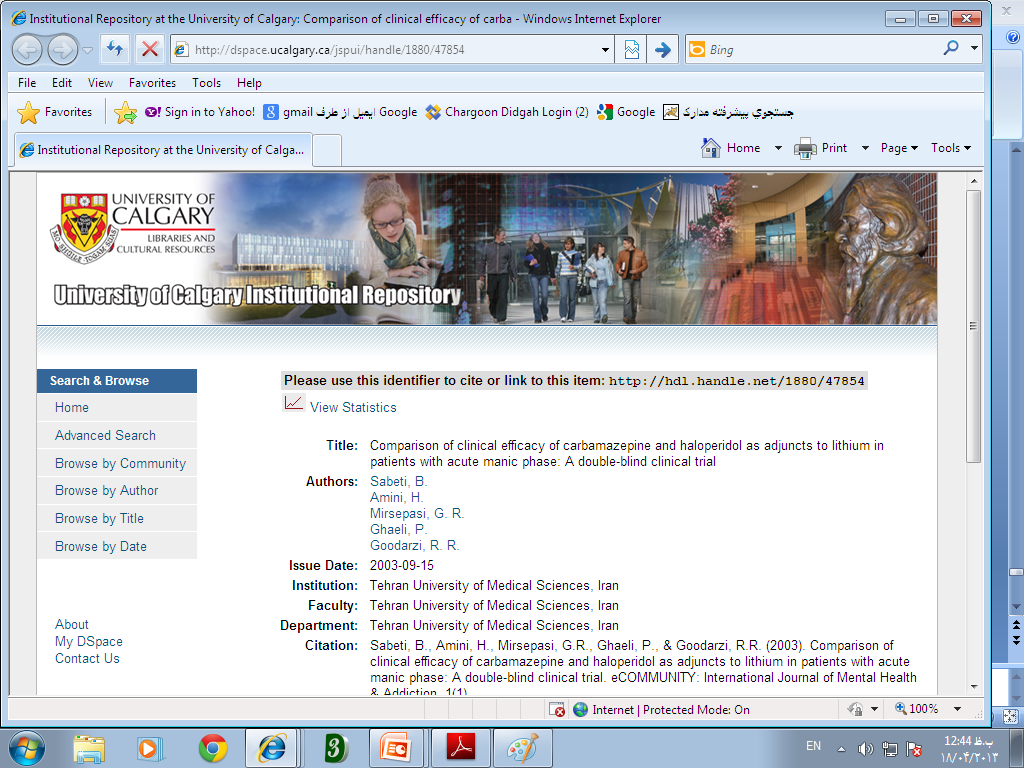 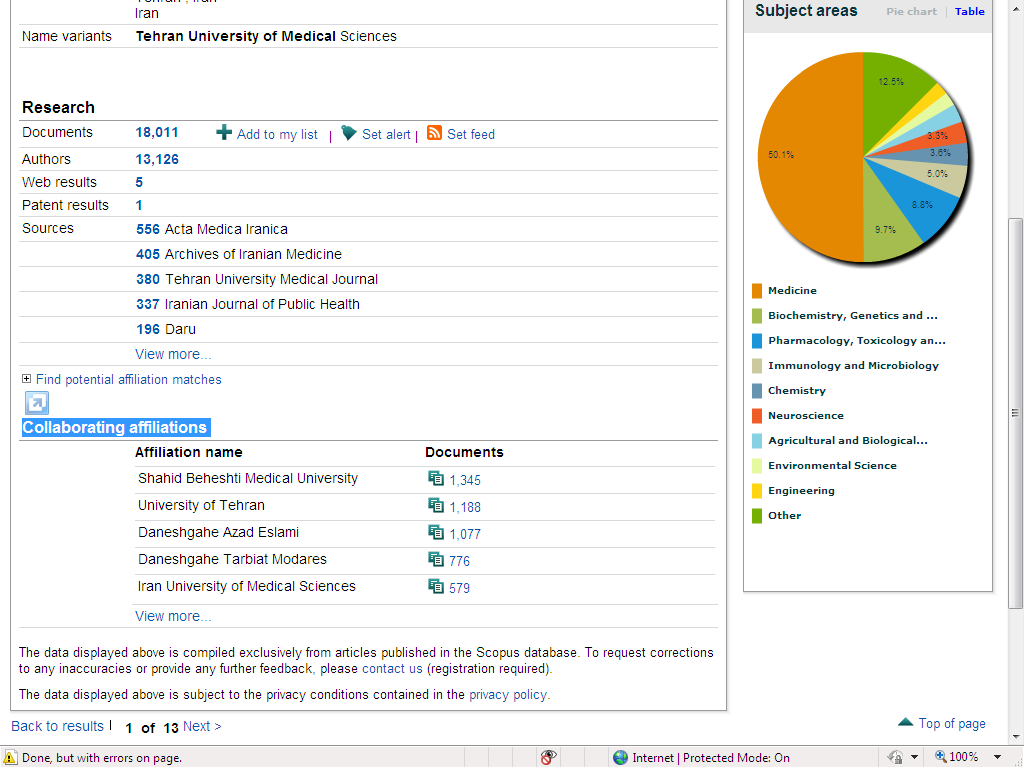 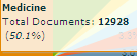 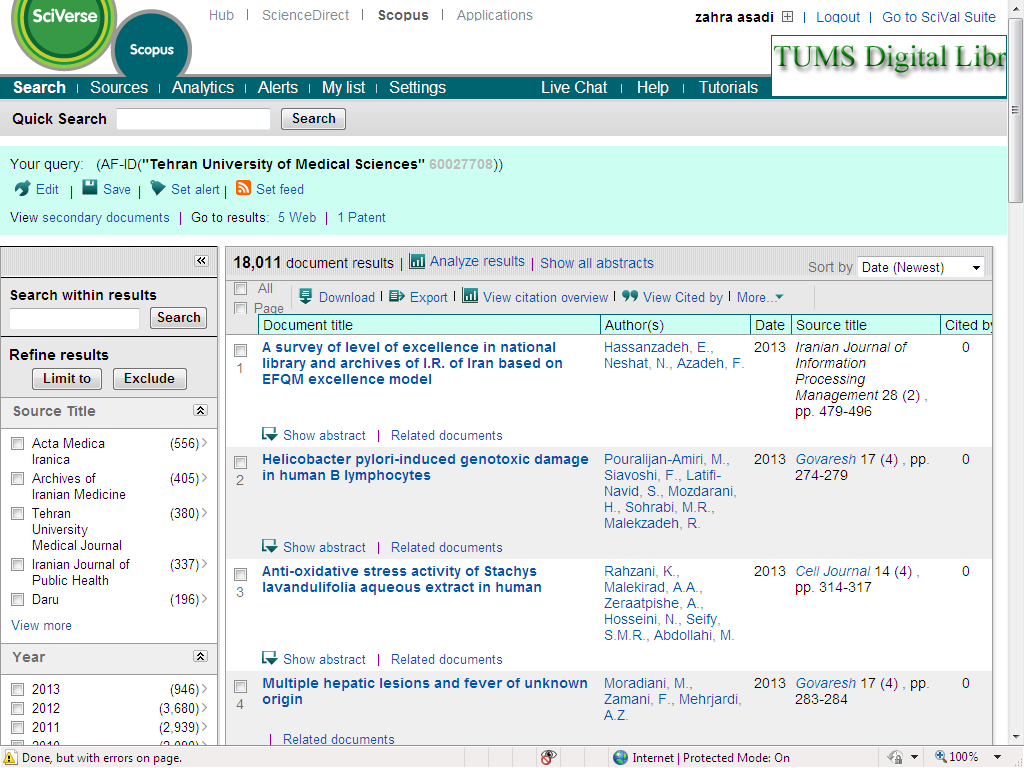 برای مشاهده مقالت مربوطه
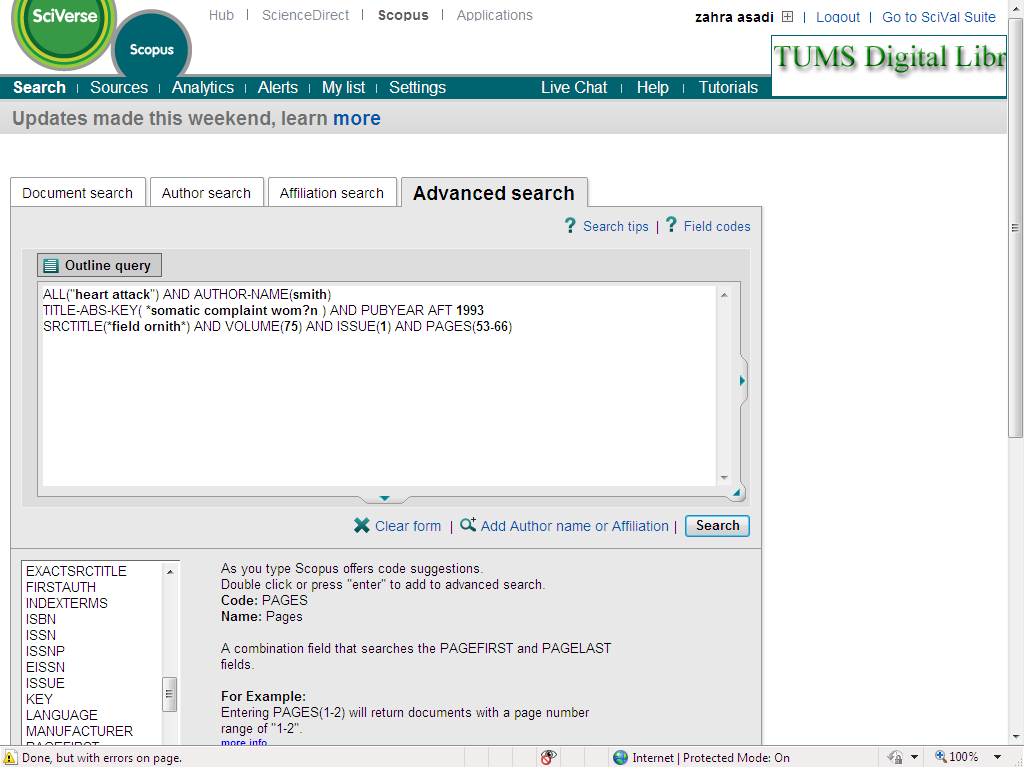 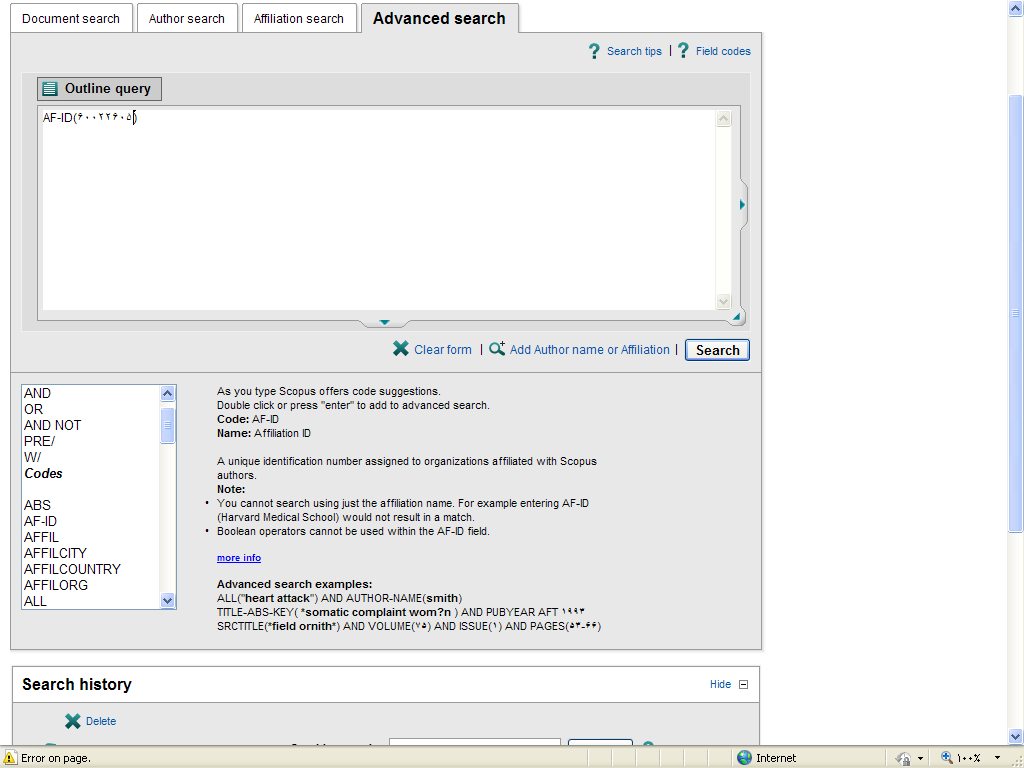 Advanced search
عناوین نشریاتی که مقاله های آنها در سایت  scopus وارد می گردد
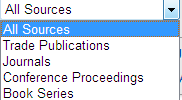 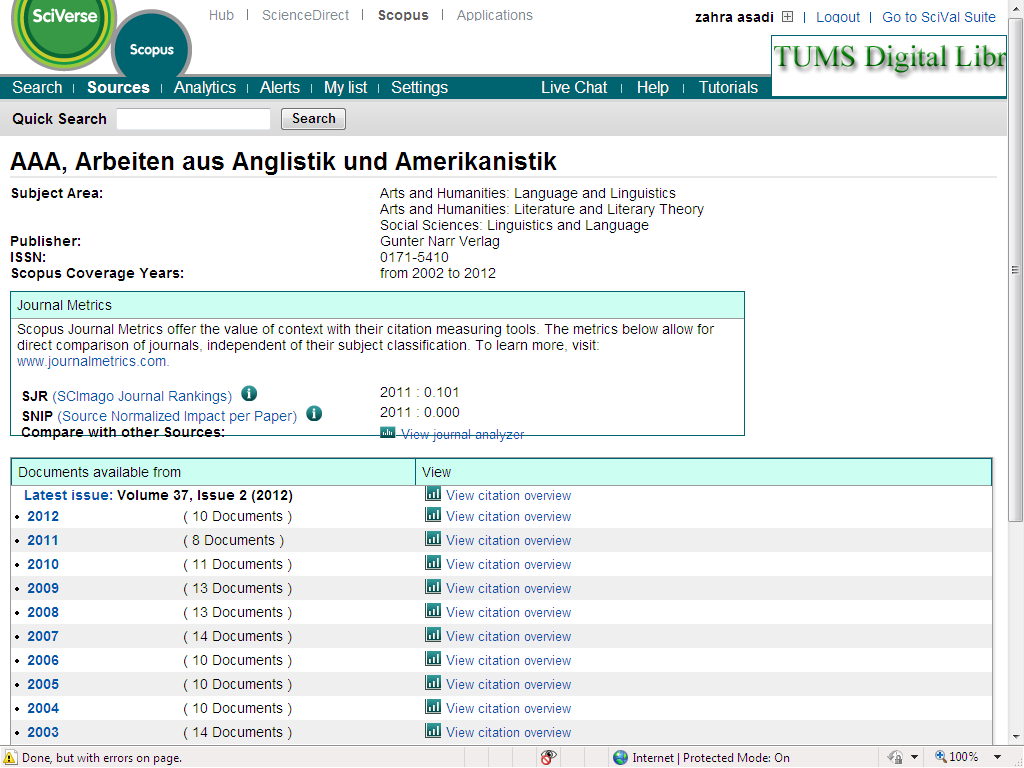 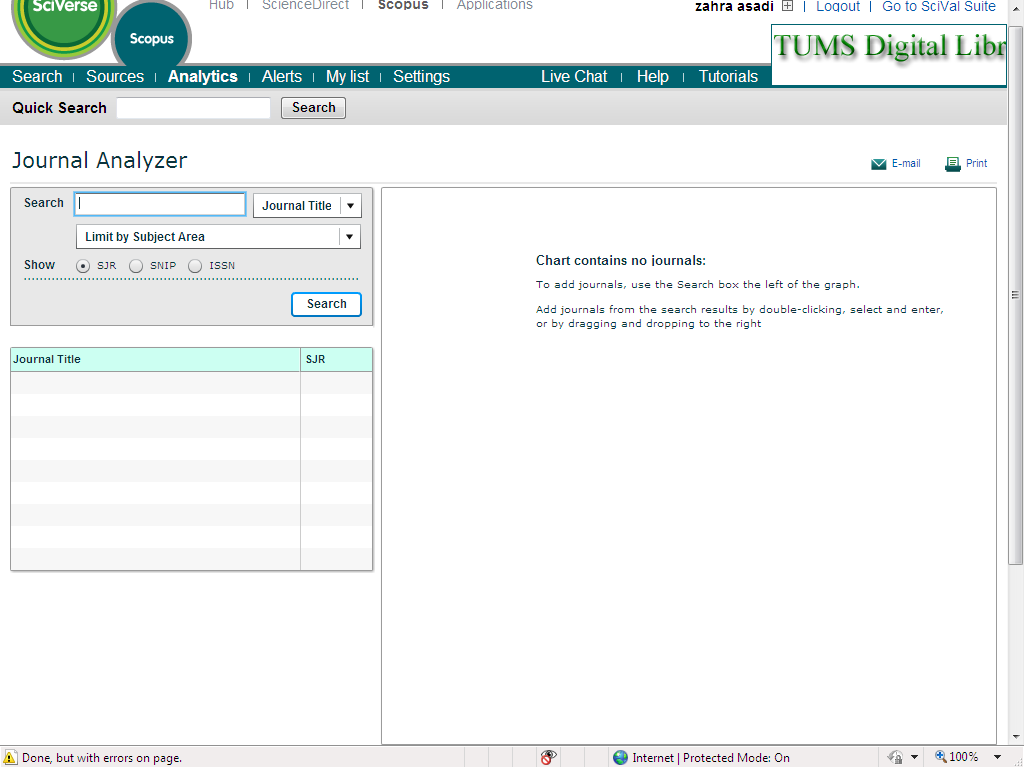 به منظور تحلیل علمی مجله یا مجله های مربوط به یک رشته خاص
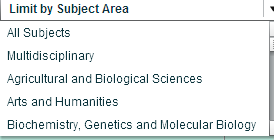 مثال
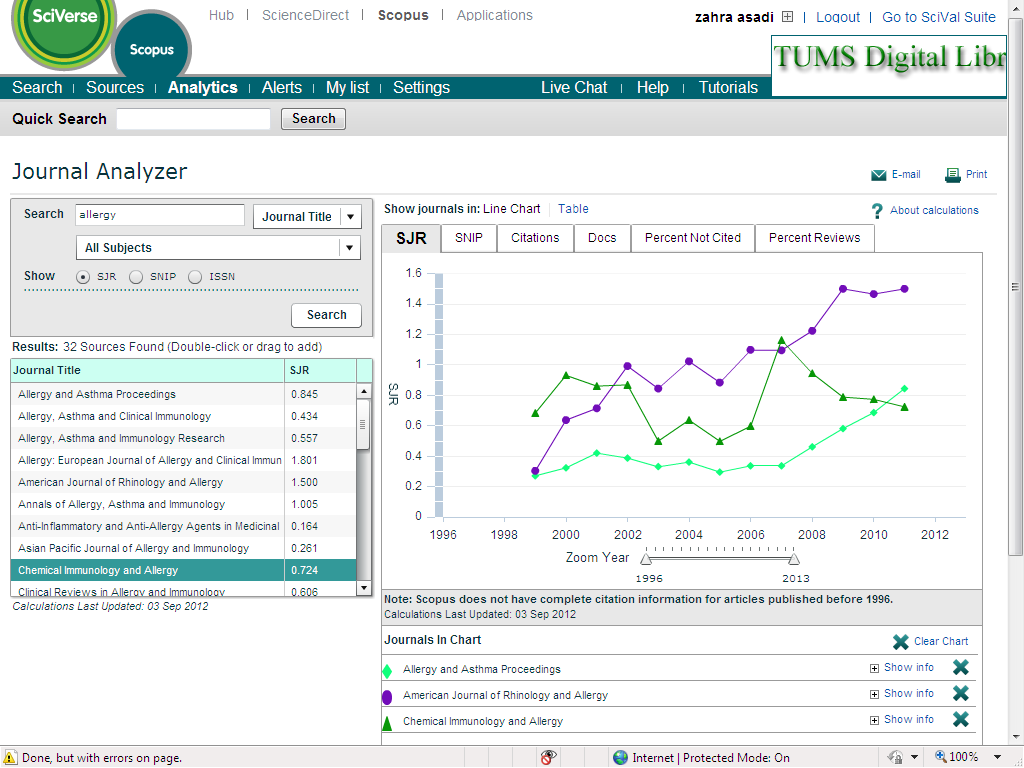 جزئیات هر مجله
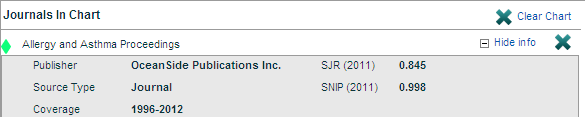 برای آگاهی از استناد مقالات جدید به مقالات یک نویسنده درقسمت Details مربوط به نتایج جستجو گزینه E-mail Alert را کلیک نموده و این Alert را فعال می نماییم .
در صورت تمایل به اطلاع از استناد به مقاله ها در صفحه نتــــایج جستجو با کلیک کردن بر روی گزینه Abstract + Refs  ابتدا وارد مقاله فوق شوید . سپس با کلیک بر روی گزینه
 Mail Alert E-این Alert را مطابق شکل زیرایجاد نمایید .
چنانچه تمایل داشته باشیم ازچاپ مقالات جدیدی که با موضوع جستجوی ما مشابه است اطلاع یابــــیم گزیــــنه  Save as Alert در صفحه نتایج جستجو را فعال نموده ،  در دفعات بعدی ورود به سایت با کلیک بر روی My Alert می توانیم آنها را مشاهده نماییم .
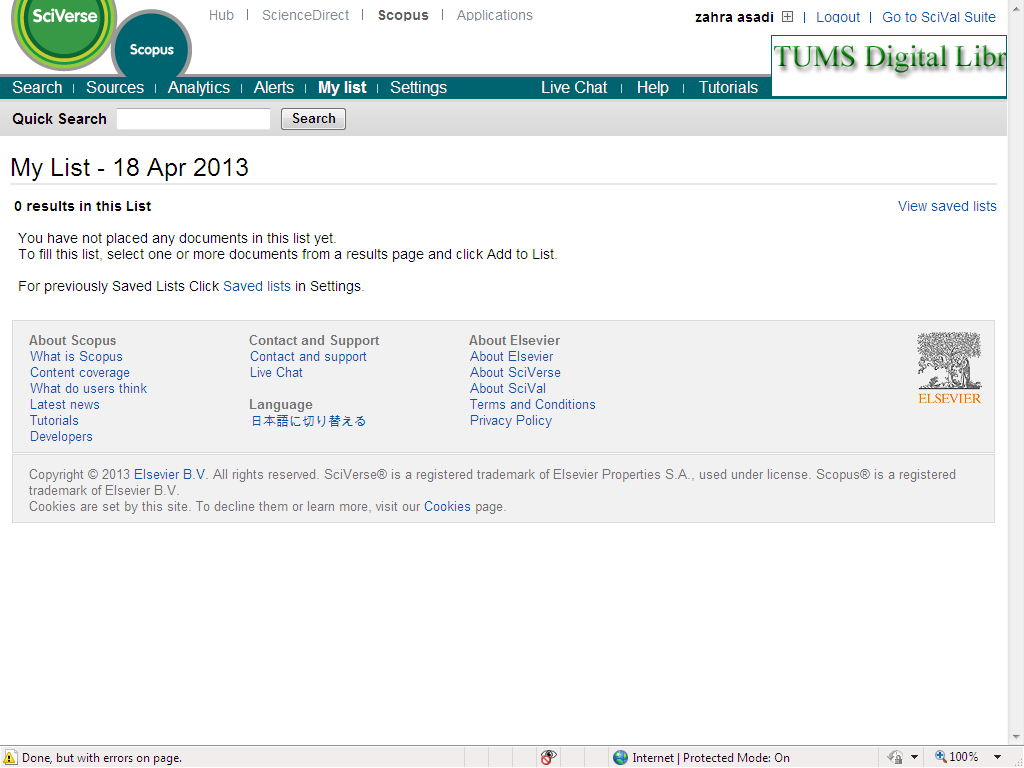 چنانچه تمایل به ذخیره دائم کلیه جستجوهای خود داشته باشید می بایستی مقالات را انتخاب و سپس بر روی گزینهAdd to List  در صفحه نتایج جستجو کلیک نمایید
آنگاه گزینه My List را از نوار بالای سایت انتخاب نموده و وارد صفحه مربوطه شوید
بعد از ورود به این صفحه گزینه Save this List را انتخاب و با در نظر گرفتن یک عنوان دلخواه برای آن نتایج جستجو را برای همیشه در My Profile   خود ذخیره نمایید
تغییر در اطلاعات شخصــی از قبـــیل      user name ، Password ، E-mail و ….
جایی که شما می توانید شناسه کاربری و رمز عبور خود را وارد نمایید و اسنادی را که در اسکوپوس در پایگاه refwork ذخیره نموده اید دسترسی داشته باشید
Refwork ابزاری است مبتنی بر وب و برای مدیریت استنادها به کار می رود.
استفاده از سیستم گفتگوی زنده  و در میان گذاشتن سوالات خود با متخصصان
آموزش
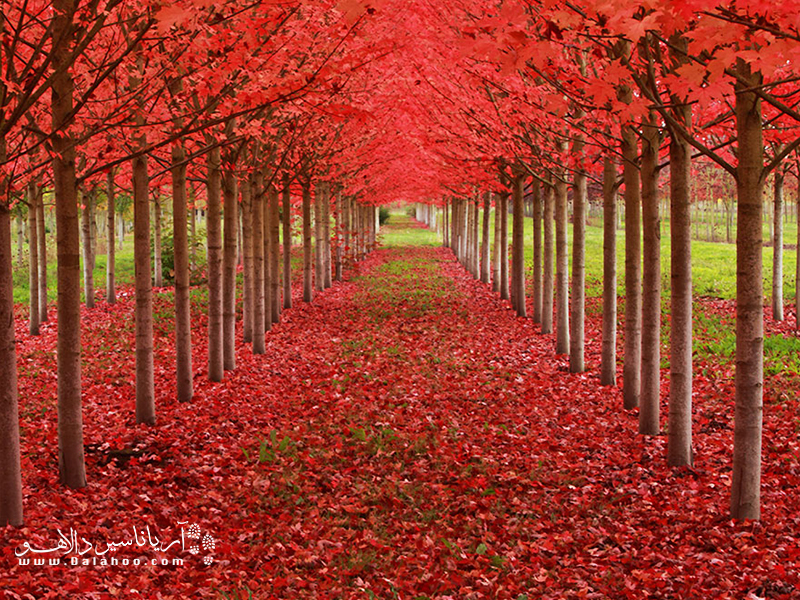 با تشکر از توجه شما